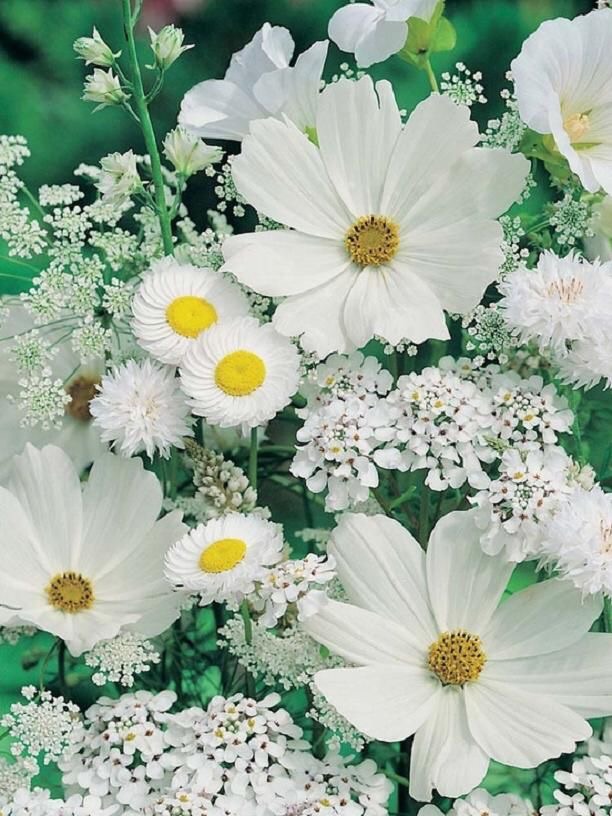 ¯^vMZg
mdr43552@gmail.com
wkÿK cwiwPwZ
ivqnvb DwÏb 
mnKvix  wkÿK
‡mvnvMcyi AvwQqv mvwdDwÏb Av`k© gva¨wgK we`¨vjq
AvïMÄ, eªvþYevwoqv|
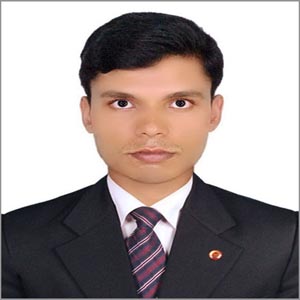 mdr43552@gmail.com
cvV cwiwPwZ
welq: A_©bxwZ
‡kÖwY: beg-`kg
Aa¨vq: wØZxq
A_©bxwZi ¸iæZ¡c~Y© aviYvmgyn
ZvwiL: 23/10/2020
mgq: 45 wgwbU
mdr43552@gmail.com
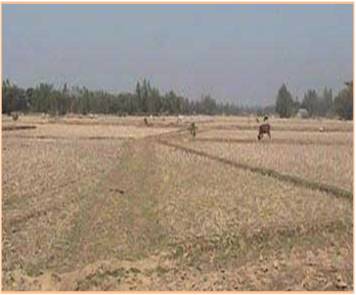 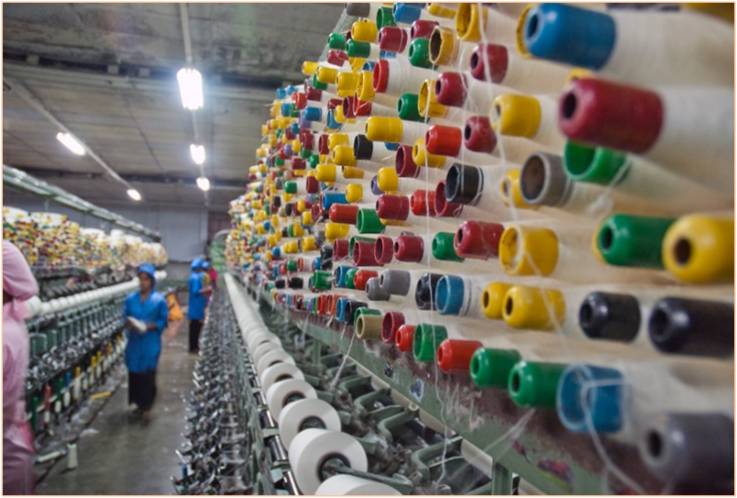 fzwg
myZv
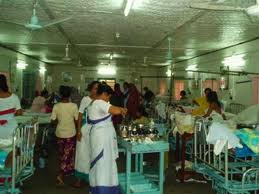 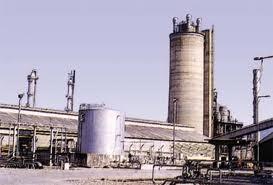 nvmcvZvj
mviKviLvbv
mdr43552@gmail.com
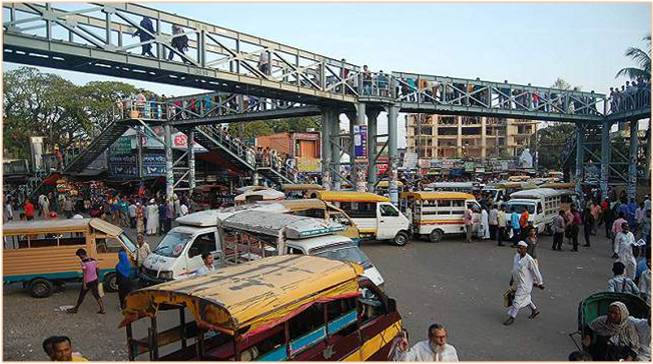 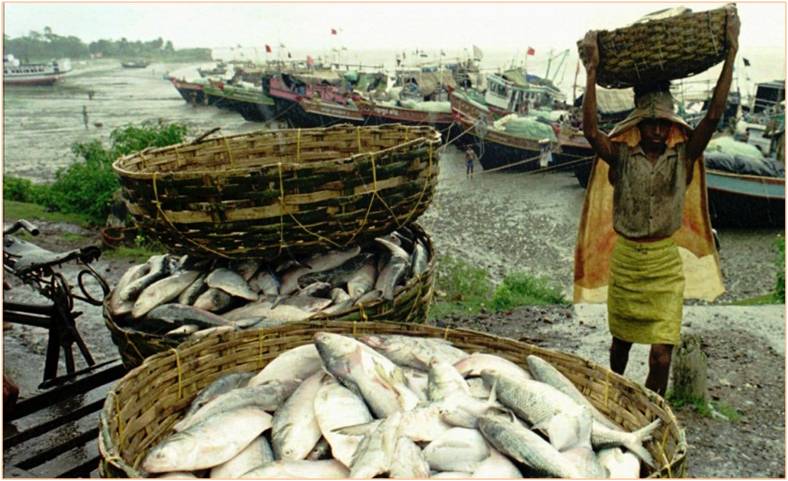 iv¯Ív I IfvieªxR
gvQ Drcv`b
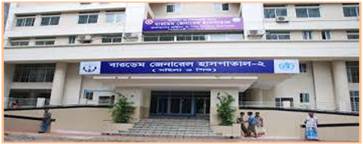 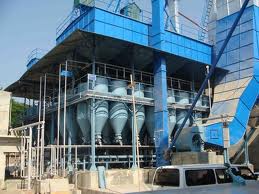 nvmcvZvj
Pvj Gi KviLvbv
mdr43552@gmail.com
AvR‡Ki cvV
A_©‰bwZK m¤ú`
mdr43552@gmail.com
wkLbdj
# A_©‰bwZK m¤ú` wK Zv ej‡Z cvi‡e|
# A_©‰bwZK m¤ú‡`i †kÖwYwefvM eY©bv Ki‡Z cvi‡e|
# evsjv‡`‡ki wewfbœ A_©‰bwZK m¤ú` wPwýZ Ki‡Z cvi‡e|
# evsjv‡`‡ki LwbR m¤ú‡`i A_©‰bwZK m¤ú‡`i ¸iæZ¡ eY©bv Ki‡Z cvi‡e|
mdr43552@gmail.com
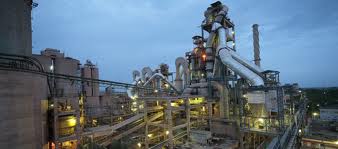 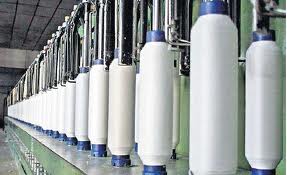 myZv
we`y¨r
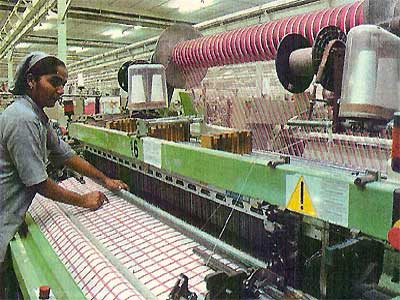 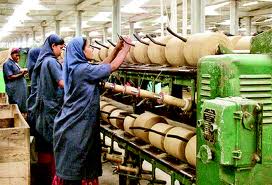 Dc‡ii Qwe¸‡jv Øviv Avgiv Kx eywS?
Kvco
KviLvbv
mdr43552@gmail.com
A_©‰bwZK m¤ú`

A_©bxwZ‡Z m¤ú` n‡jv †mB mKj wRwbm hv ‡c‡Z PvB‡j A_© e¨q Ki‡Z nq|
mdr43552@gmail.com
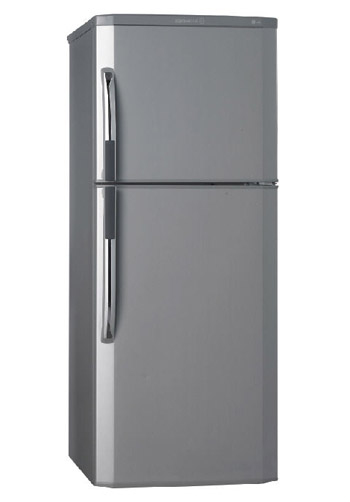 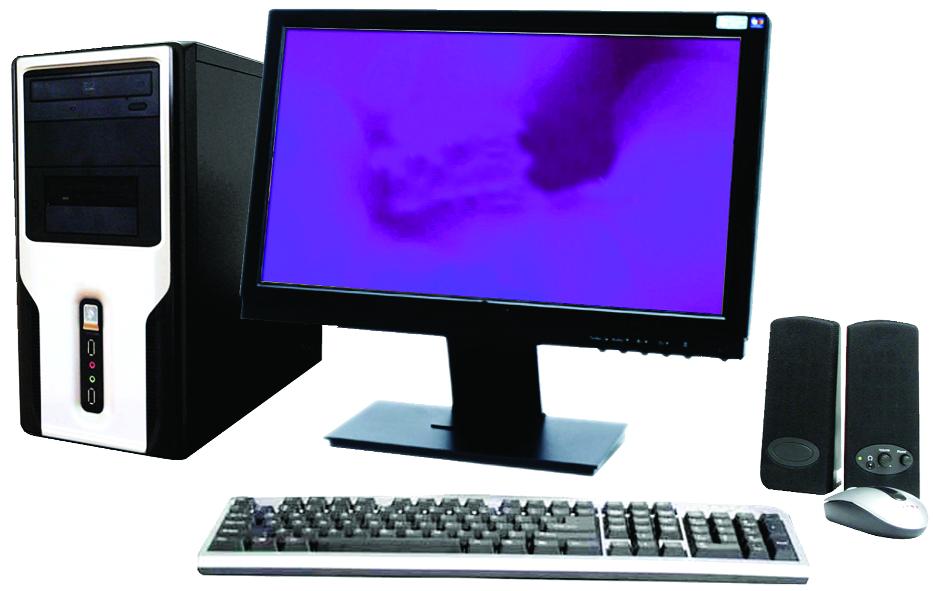 d«xR
Kw¤úDUvi
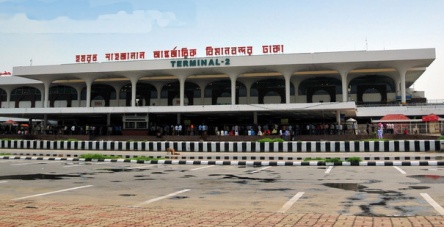 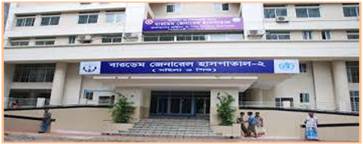 Dc‡ii Qwe¸‡jv Øviv †Kvb ai‡bi m¤ú`‡K eySvq?
Gqvi‡cvU©
`„k¨gvb m¤ú`
nvmcvZvj
mdr43552@gmail.com
`„k¨gvb m¤ú`:

‡h me m¤ú` Avgiv †`wL Zv‡K `„k¨gvb m¤ú` e‡j| †hgb: Nievwo, AvmevecÎ, wUwf BZ¨vw` `„k¨gvb ev e¯‘MZ m¤ú`|
mdr43552@gmail.com
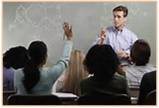 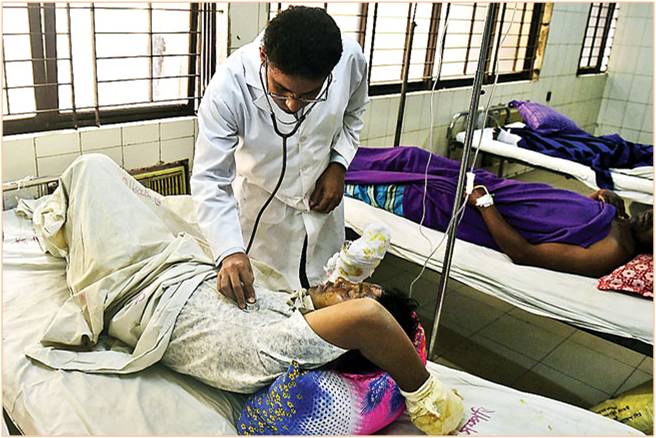 wkÿ‡Ki cvV`vb
Wv³v‡ii †mev
Dc‡ii Qwe¸‡jv †Kvb ai‡bi m¤ú`?
A`„k¨gvb m¤ú`
mdr43552@gmail.com
A`„k¨gvb m¤ú`:

‡h me m¤ú` Avgiv †Pv‡L †`wL bv Zv‡K A`„k¨gvb m¤ú` ejv nq| †hgb: Wv³v‡ii †mev, wkÿ‡Ki cvV`vb Kiv BZ¨vw` n‡jv A`„k¨gvb m¤ú` ev Ae¯‘MZ m¤ú`|
mdr43552@gmail.com
A_©‰bwZK m¤ú‡`i KqwU ‰ewkó¨?
PviwU
mdr43552@gmail.com
GKK KvR
mgq: 2 wgwbU
cÖkœ: A_©‰bwZK m¤ú‡`i ˆewkó¨¸‡jv wjL|
mdr43552@gmail.com
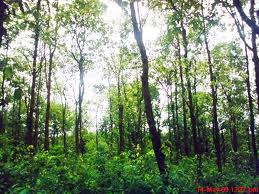 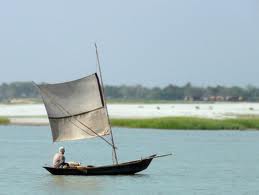 b`x
eb
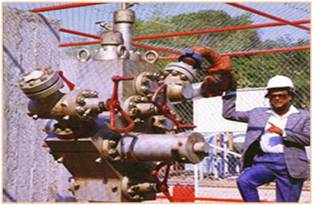 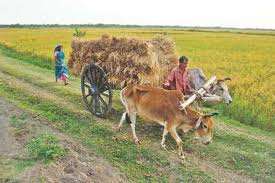 M¨vm
f~wg
Dc‡ii Qwe¸‡jv Øviv †Kvb ai‡bi m¤ú` eySvq?
cÖvK…wZK m¤ú`
mdr43552@gmail.com
cÖvK…wZK m¤ú`

cÖK…wZi KvQ †_‡K cvIqv ‡hme `ªe¨ gvby‡li cÖ‡qvRb †gUvq Zv‡K cÖvK…wZK m¤ú` e‡j| ‡hgb: f~wg, ebf‚wg, LwbR m¤ú` b`b`x BZ¨vw`|
mdr43552@gmail.com
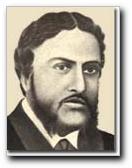 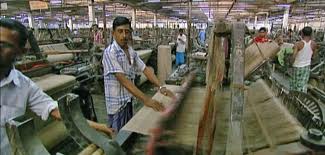 Kwei cÖwZfv
Kv‡Ri `ÿZv
Dc‡ii Qwe¸‡jv Øviv wK ai‡bi m¤ú` wb‡`©k K‡i?
gvbweK m¤ú`
mdr43552@gmail.com
gvbweK m¤ú`

gvby‡li gvbexq ¸Yvewj‡K gvbweK m¤ú` ejv nq| †hgb: kvixwiK †hvM¨Zv, cÖwZfv, D‡`¨vM. `ÿZv, mvsMVwbK ÿgZv BZ¨vw` |
mdr43552@gmail.com
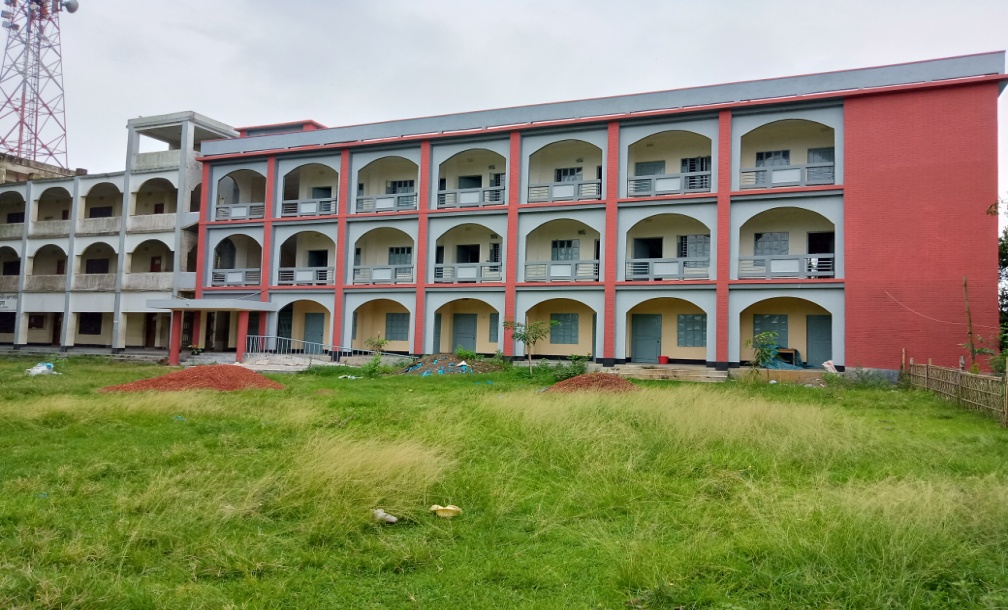 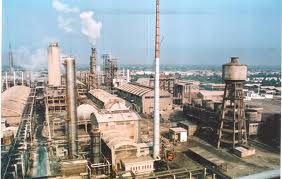 KjKviLvbv
wkÿv cÖwZôvb
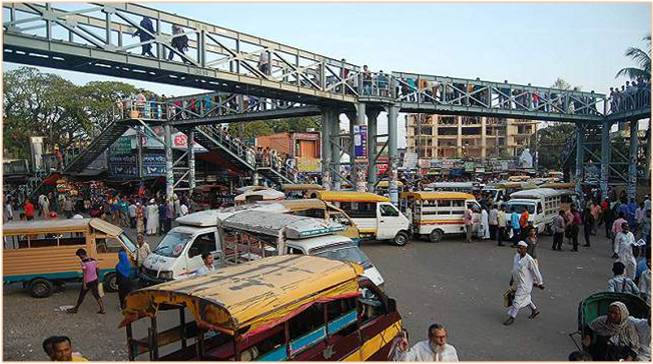 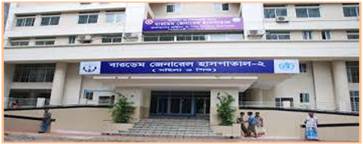 Dc‡ii Qwe¸‡jv Øviv †Kvb m¤ú`‡K wb‡`©k K‡i?
Drcvw`Z m¤ú`
hvZvqvZ
¯^v¯’¨‡K›`ª
mdr43552@gmail.com
Drcvw`Z m¤ú`

cÖvK…wZK I gvbweK m¤ú` Kv‡R jvwM‡q †h m¤ú` m„wó nq Zv‡K Drcvw`Z m¤ú` ejv nq | ‡hgb: KvPuvgvj , hš¿cvwZ, KjKviLvbv, hvZvqvZ I †hvMv‡hvM e¨e¯’v BZ¨vw`|
mdr43552@gmail.com
‡Rvov KvR
6 wgwbU
cÖkœ: A_©bxwZi fvlvq wb‡Pi †Kvb¸‡jv m¤ú` Zv hyw³ w`‡q Av‡jvPbv Ki|
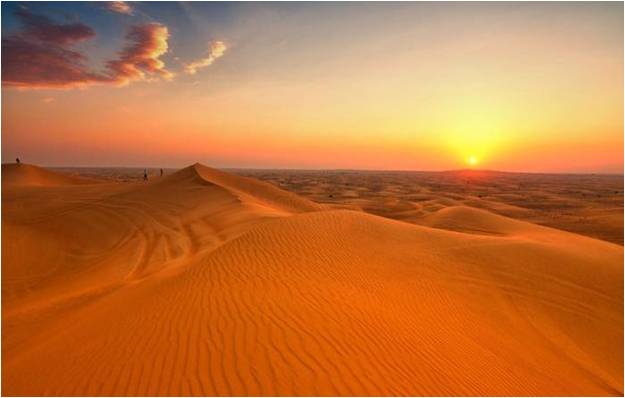 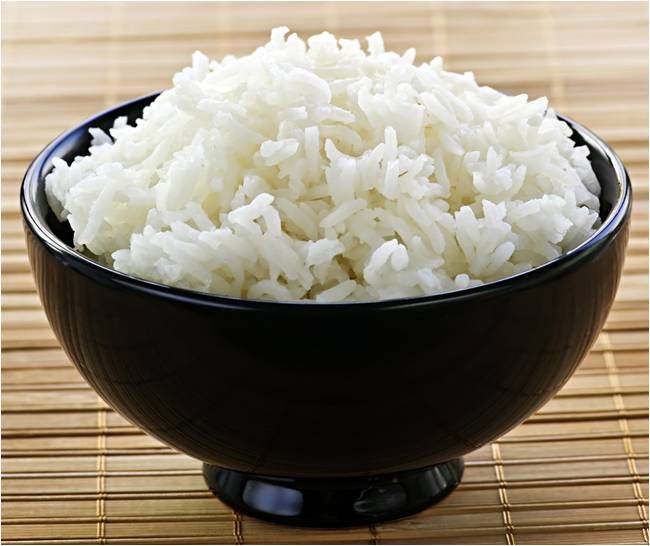 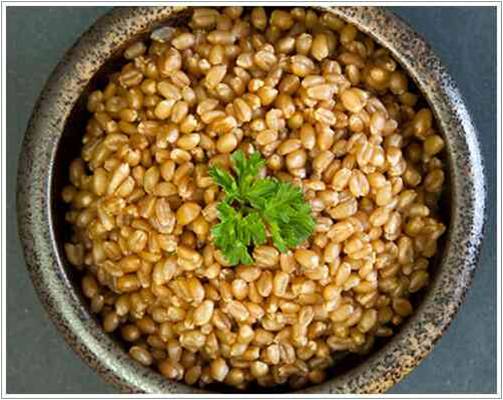 mdr43552@gmail.com
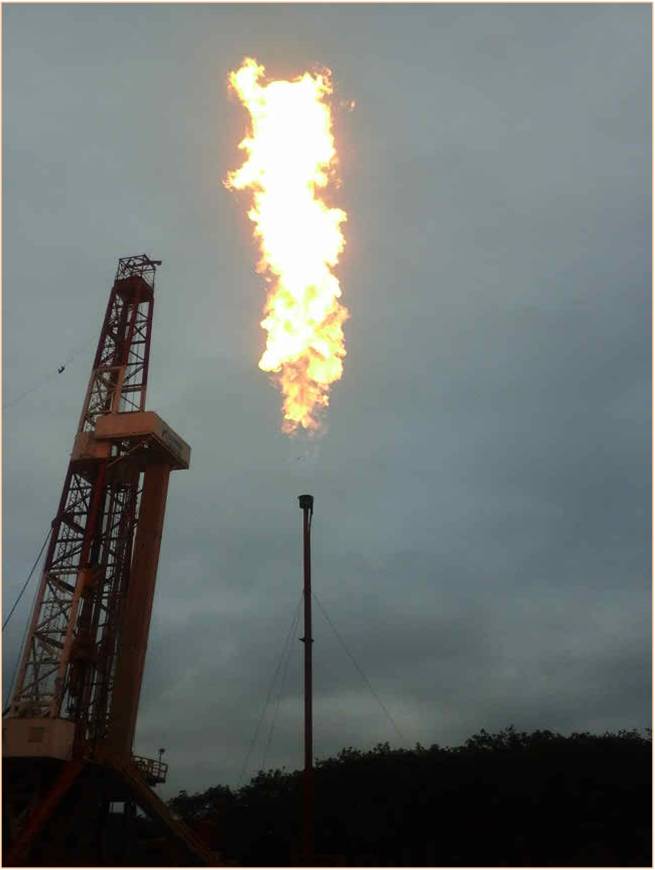 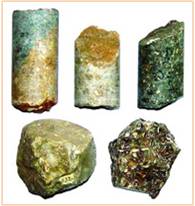 Pzbvcv_i
M¨vm D‡Ëvjb
Pzbvcv_i evsjv‡`‡ki †Kvb †Kvb AÂ‡j cvIqv hvq?
‡U‡KiNvU, RvgvjMÄ,‡m›UgvwU©b Øx‡c Pzbvcv_i cvIqv hvq|
cÖvK…wZK M¨vm evsjv‡`‡ki †Kvb †Kvb RvqMvq i‡q‡Q?
cÖvK…wZK M¨vm eªvþYevwoqv, Kzwgjøv AÂ‡j cvIqv hvq|
‡U‡KiNvU, RvgvjMÄ,‡m›UgvwU©b Øx‡c Pzbvcv_i cvIqv hvq|
mdr43552@gmail.com
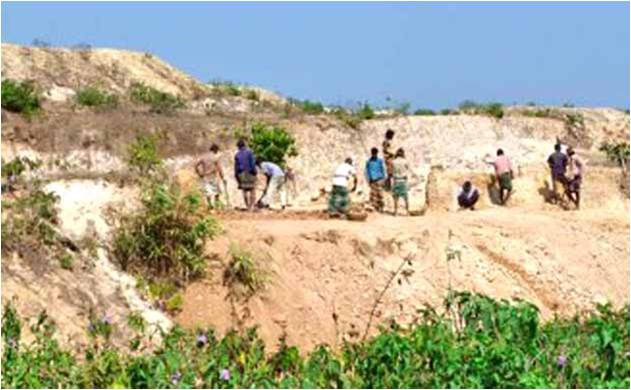 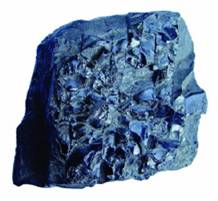 wPbvgvwU
Kqjv
evsjv‡`‡ki †Kvb †Kvb AÂ‡j wPbvgvwU cvIqv hvq?
evsjv‡`‡ki †Kvb †Kvb AÂ‡j Kqjv cvIqv hvq?
wm‡jU, ivRkvnx, RqcyinvU I w`bvRcyi
wm‡j‡U wPbvgvwU cvIqv hvq|
mdr43552@gmail.com
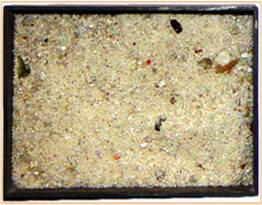 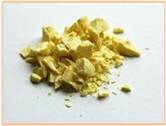 wmwjKv evwj
MÜK
evsjv‡`‡ki †Kvb †Kvb AÂ‡j wmwjKv evwj cvIqv hvq?
evsjv‡`‡ki †Kvb †Kvb AÂ‡j MÜK cvIqv hvq?
PÆMÖv‡gi KzZzew`qv Øx‡c MÜK cvIqv hvq|
wm‡jU, mybvgMÄ, nweMÄ, Rvgvjcyi Ges Kzwgjøv|
mdr43552@gmail.com
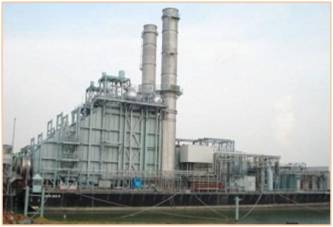 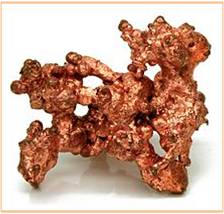 LwbR †Zj D‡Ëvjb
Zvgv
mdr43552@gmail.com
`jxq KvR
mgq: 08 wgwbU
cÖkœ: LwbR m¤ú‡`i A_©‰bwZK ¸iæZ¡ eY©bv Ki|
mdr43552@gmail.com
wkLbdj
1. A_©‰bwZK m¤ú` Kv‡K e‡j?
m¤ú` KZ cÖKvi I wK wK?
LwbR m¤ú` Kv‡K e‡j|
m¤ú` Kv‡K e‡j|
5. Drcvw`Z m¤ú` Kx?
mdr43552@gmail.com
evwoi KvR
cÖkœ: A_©bxwZK m¤ú` Avgv‡`i ˆ`bw›`b Rxe‡b wK Kv‡R e¨envi nq Zv hyw³mn Av‡jvPbv Ki|
mdr43552@gmail.com
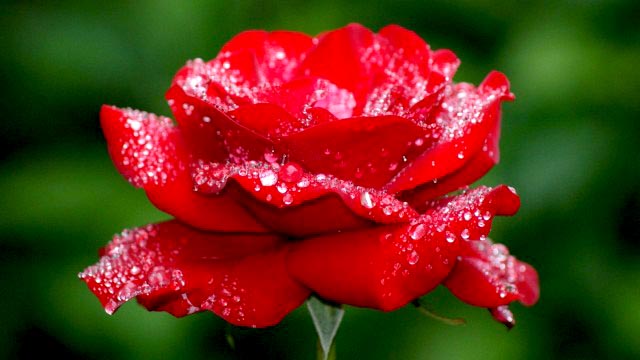 ab¨ev`
mdr43552@gmail.com